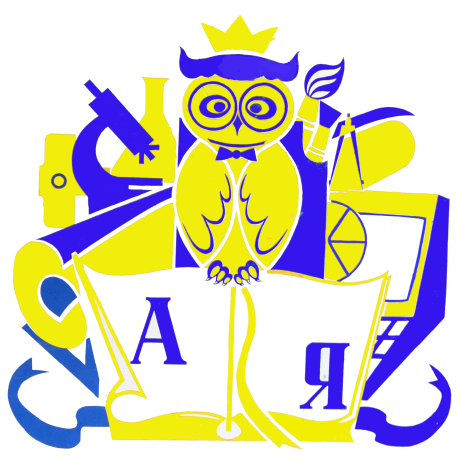 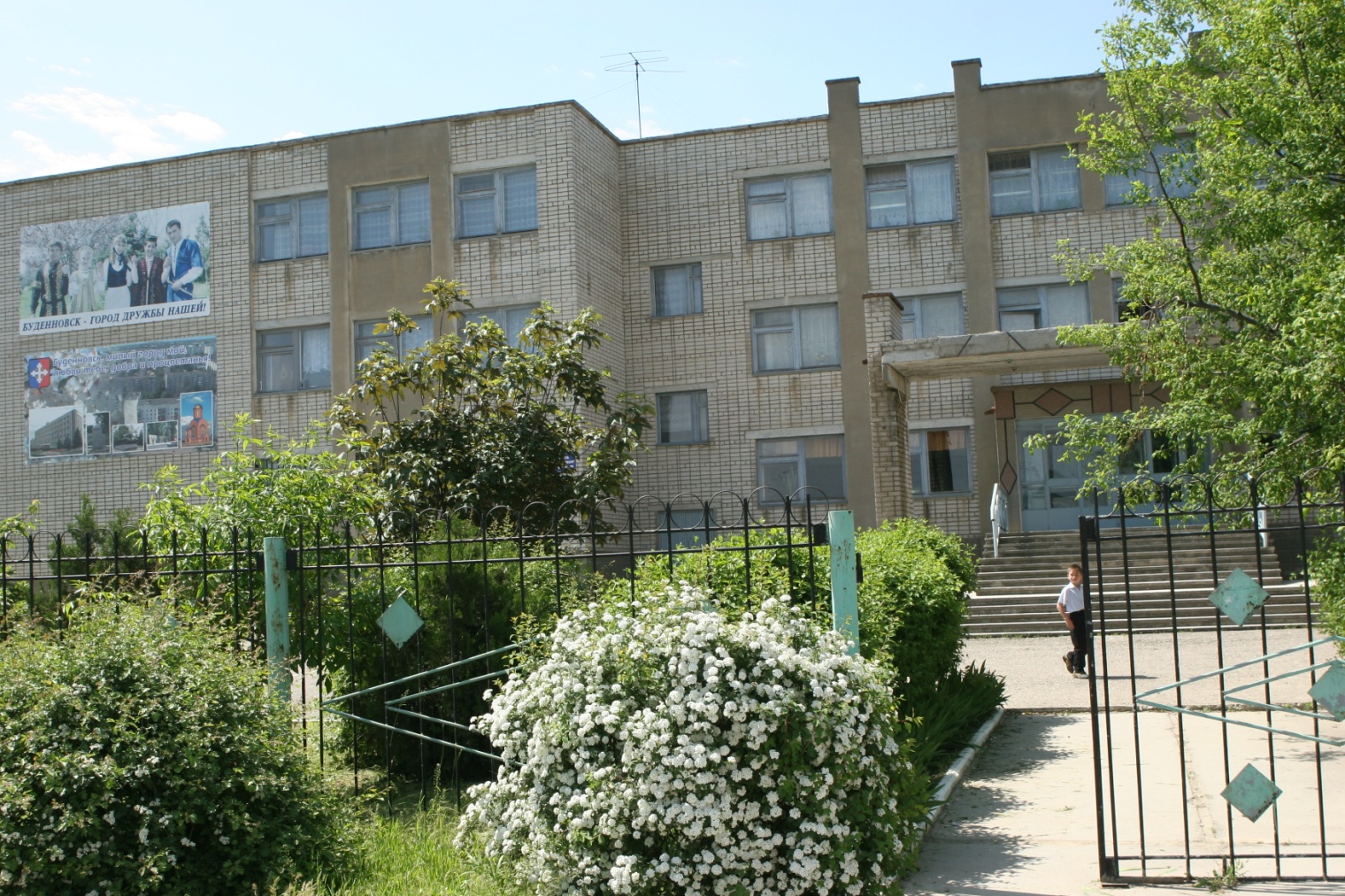 «У меня это хорошо получается»
Белянская У.А. учитель начальных классов МОУ «Гимназия № 7 г.Буденновска»
Проект «Моё дерево»
Этапы проекта
Задачи:
познакомиться с происхождением и толкованием названия дерева;
познакомиться с произведениями русского фольклора, где говорится о выбранном дереве; 
познакомиться с творчеством русских художников, которые изображали на полотнах своих картин данное дерево;
узнать о применении дерева  в быту  и в хозяйственной деятельности человека;
какую роль играет дерево в лесу;
узнать, где в нашем городе произрастает это дерево.
Методы:
наблюдение;
изучение  литературных источников и сбор информации;
опросы, интервью;
экскурсия в природу;
создание и анализ творческих работ.
Русский язык
словарные слова: 
дерево, берёза
Литературное чтение
Стихотворения, пословицы, поговорки, загадки
 
«Шумит дубравушка к непогодушке»
«Много желудей на дубу – к теплой зиме, и урожайному лету»
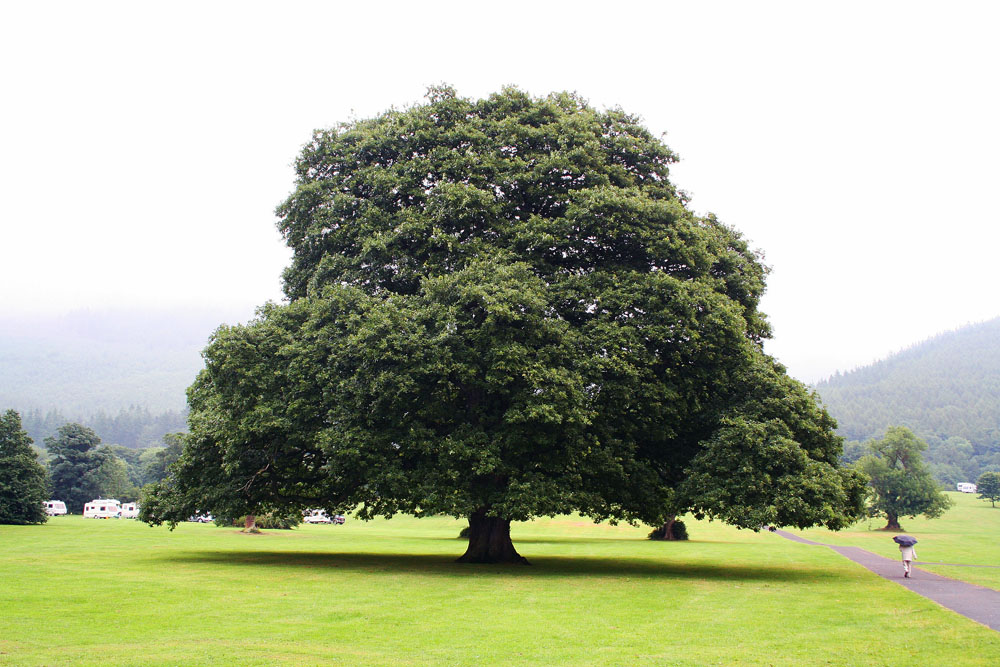 Литературное чтение 
До того Даниле любо вновь подробно изложить,
Что нельзя, мол  жить без дуба, а без клена можно жить.
Что не может клен под срубом так, как дуб, столбом служить
Что береза - клену впору – тот же слой и тот же цвет.
Что не может быть и спору, что замены дубу нет. 
Дуб один…   На то и слово: царь дерев.
Про то и речь.
                             А. Твардовский
Десять лет теплом согретый,
В зной, и в пору летних гроз
Ввысь по десять сантиметров
Вглубь по метру за год рос.
                                       (дуб)
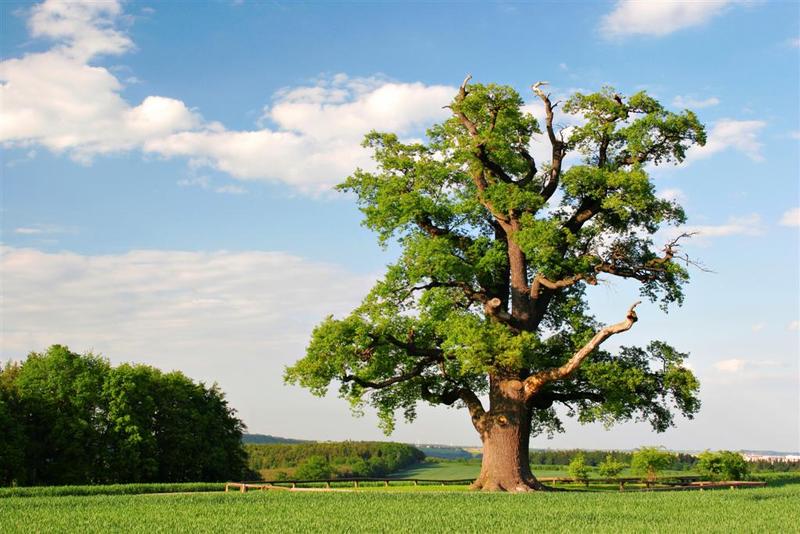 Математика
Задачи 
В парке росло 6 рябин, 4 ивы, 10 берёз и 9 дубов. Сколько деревьев в парке? 
Серёжа решил в саду посадить деревья. Мама требует посадить деревья в саду так, чтобы получилось 5 рядов и в каждом ряду по 4 дерева. Сколько деревьев посадил Серёжа?
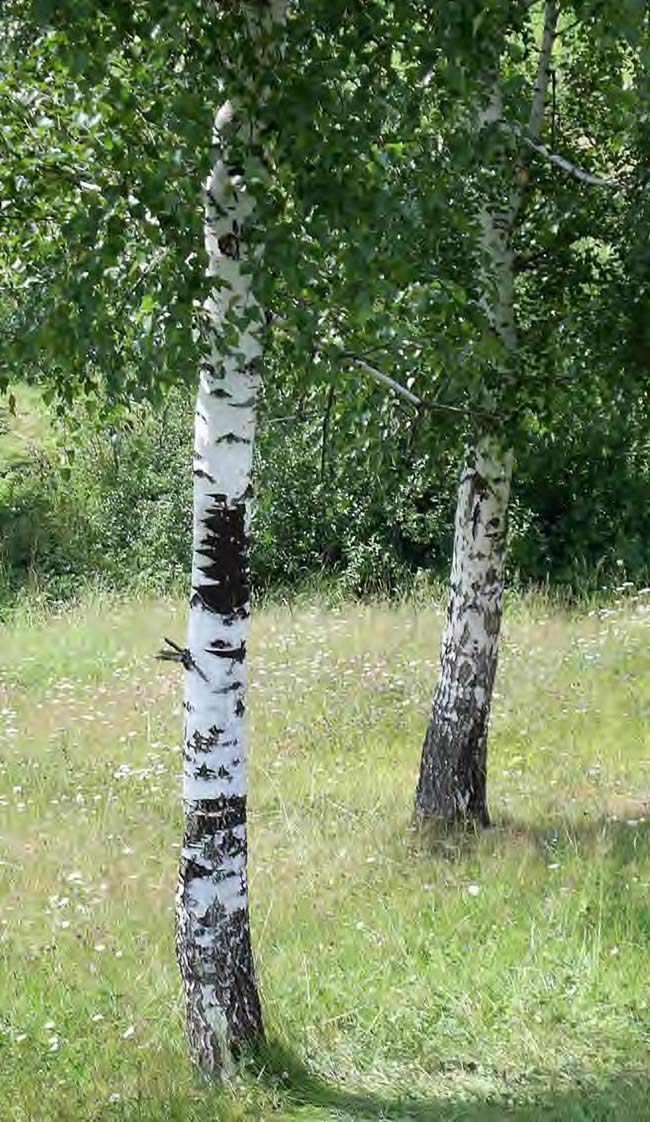 Окружающий мир
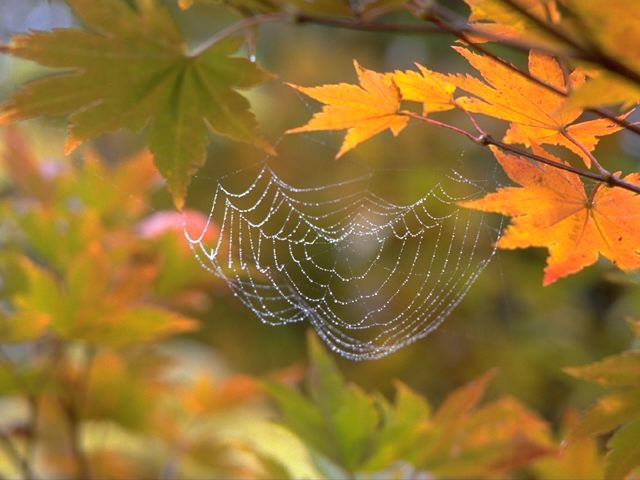 Изобразительное искусство
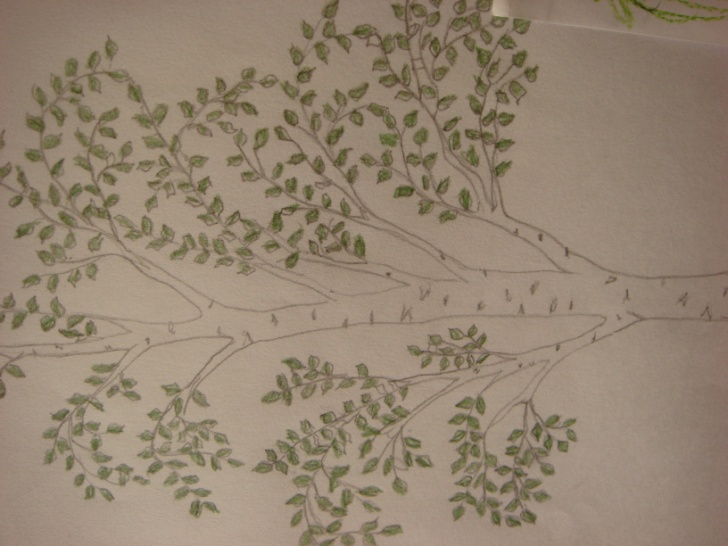 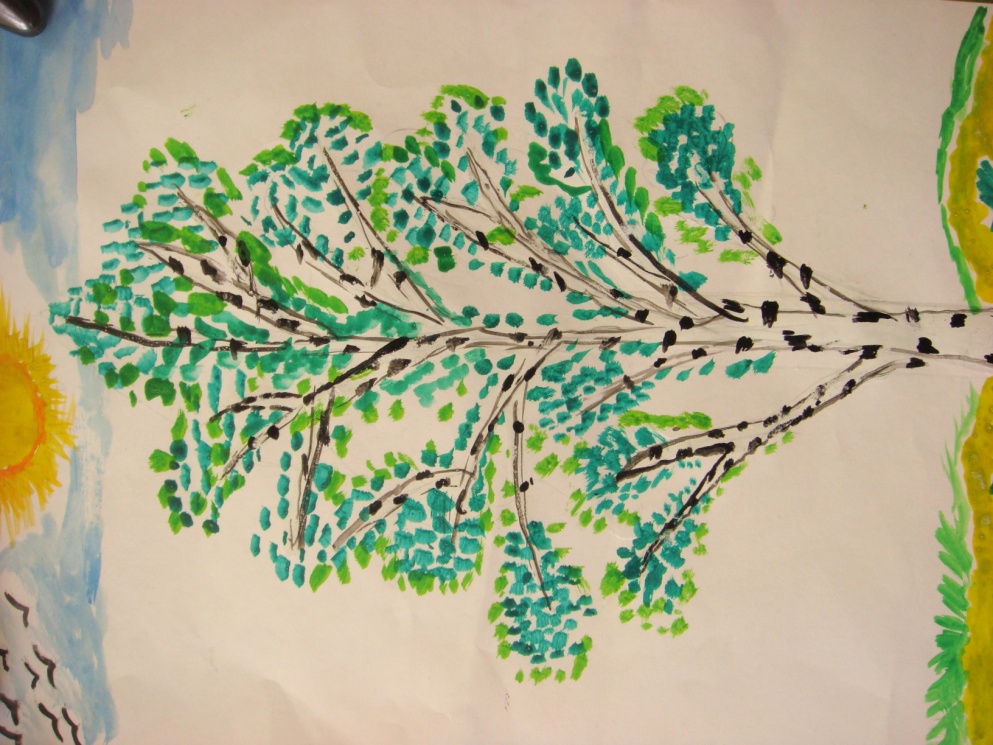 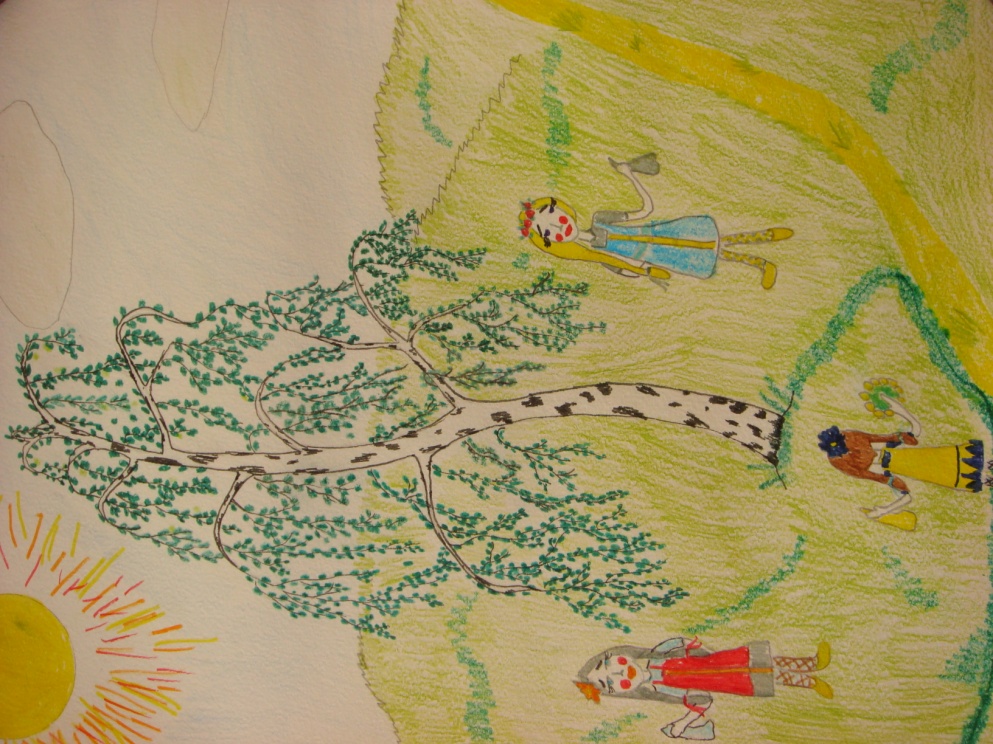 Технология
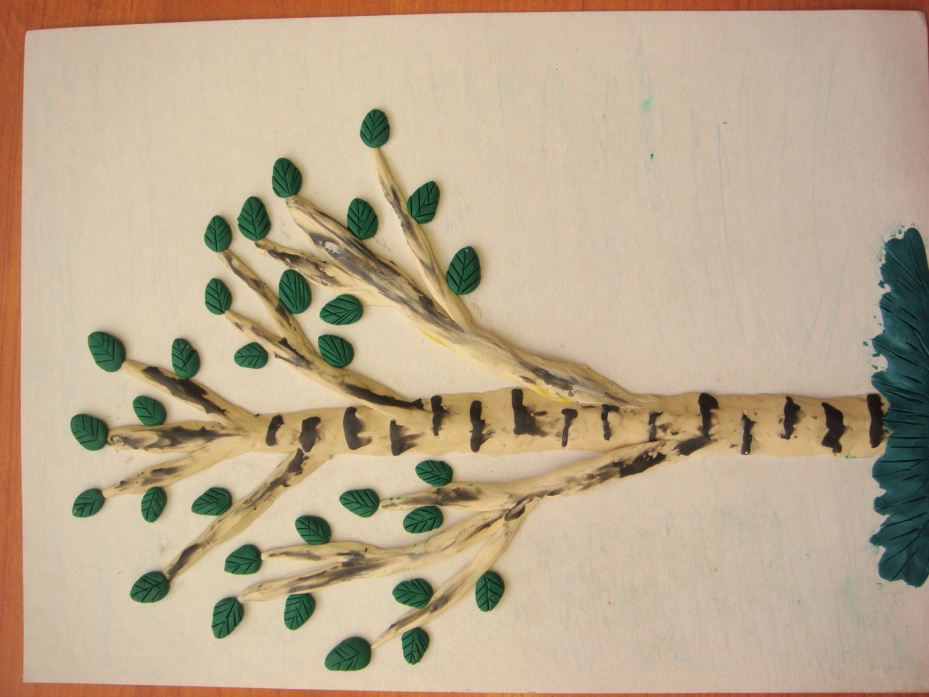 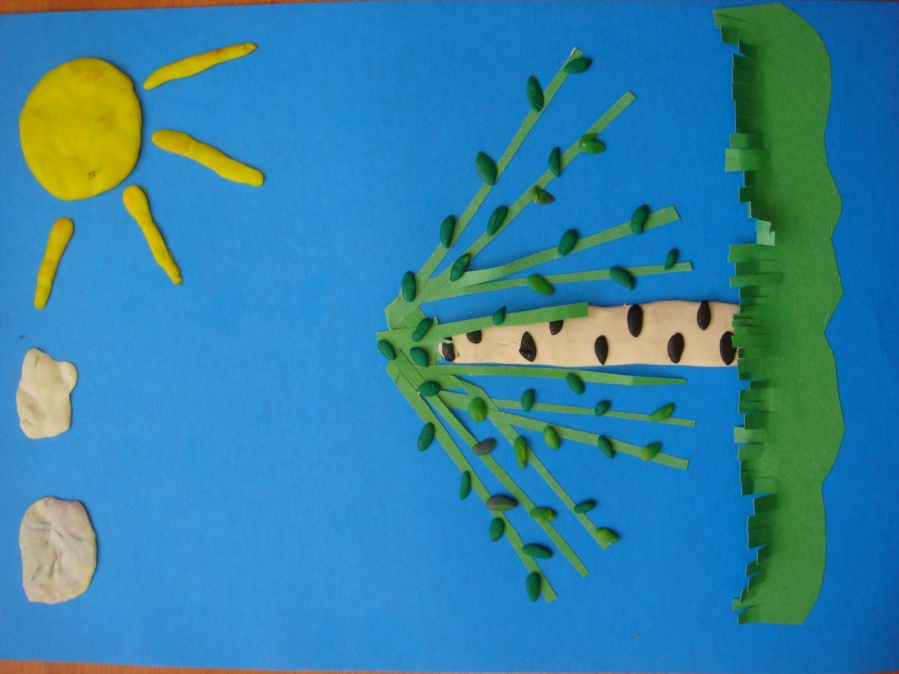 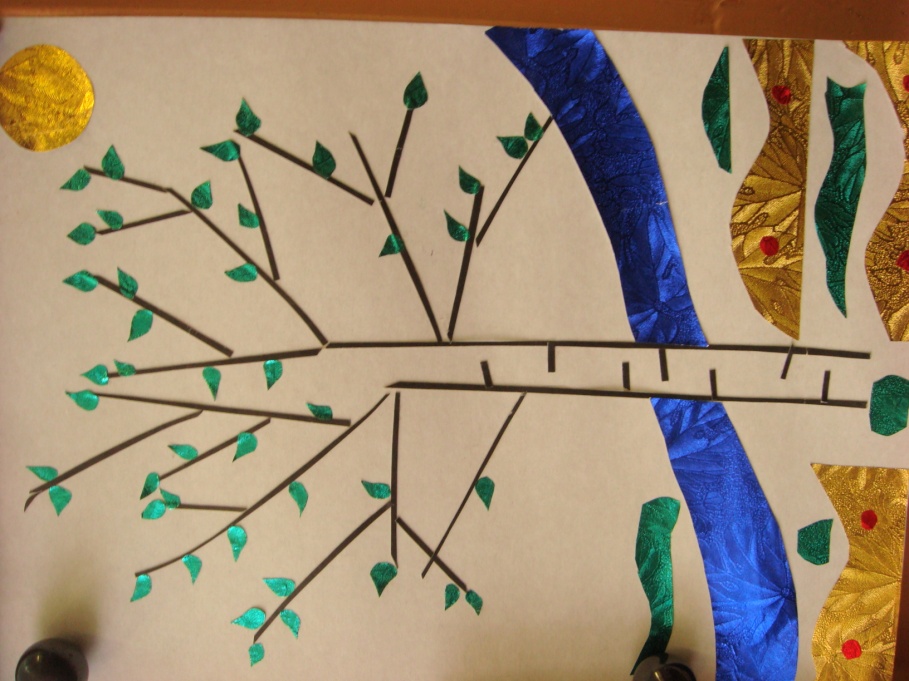 МОУ гимназия № 7 города Буденновска
Проект
«Мое дерево»
представляет
МОУ гимназия № 7 города Буденновска
Спасибо за внимание!